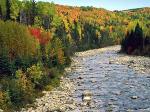 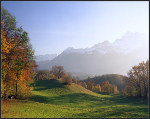 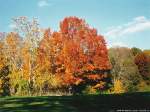 Environment
Trees. dictionary words
Naked-голый In greed-в жадностиA kingdom-королевство  Nurture-нянчитьTake care-заботитьсяA carved stone-камень с надписьюMessage-послание          Humanity-человечество     Mankind-человечество
Trees
Trees   are my mother,Trees   are my father,Trees   are my brothers and sisters, Trees   are my children.Trees   are my family. Men are going to the moon And leaving the earth naked: In greed and in thoughtlessness.They are destroying the Forests.                                                                                                                      Trees give us air,                       Water and good soil;                     And the trees are being cut down.                                                                                                                     We should createA kingdom of trees.                    How do we create a kingdom  of trees?         Plant a tree every time A child is born.Protect the treeAs you would the child:Nurture it, help it, take care of itSo it grows like a child. Plant a second tree for marriage: Love it as you love each other, Then it will come to symbolize The meeting of two souls. Plant a third tree for a death, And put a carved stone near it With the name of the deceased; So you will remember your father, Your grandfather. This is how to createA kingdom of trees.If WE DO it we will have fresh air,Pure water    and rich soil. This is my message for humanity.This is how to createA kingdom of trees,And bring happiness to all mankind.
The most accute ecological problems:
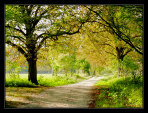 Air pollution
Water pollution
Acid rain
Ozone depletion
Greenhouse effect
Animals extinction
«Too much garbage»
GARBAGE AWAY! 
     When you throw something away, it goes in a garbage can. Once a week the garbage truck comes and the can is emptied, and that's the last you see of it. But what do you think happens to the garbage then? Does it just disappear? No way!
 
WHAT HAPPENS
      Almost all garbage is taken to a garbage dump, or land­fill, where the garbage truck empties it onto the ground. After the truck leaves, a big tractor comes along and pushes dirt on top of the    garbage. So, most of our garbage is just buried.
 
THE BIG MESS
     Now we are making so much garbage that in many places, there is not enough room to bury it all.
«Too much garbage»
OUR MISSION
     We have to act fast and cut down the amount of garbage we make. Can we do it? You bet!
 
HERE'S HOW
     We can recycle (which means re-using materials instead of throwing them away) and precycle (which means not buying things that can't be re-used, like plastic wrapping and other packaging.) If we recycle' and precycle we will produce a lot less garbage, and help keep our planet green!
     Recycling and precycling projects can be lots of fun.
How green are you?
Do you use a regular aerosol deodorant?
Do you or anyone in your family use plastic razors?
Do you take a bath rather than a  shower?
Do you use a washing machine more than twice a week?
Do you ever have all radiators in the house switched on at the same time?
Do you ever have all the lights switched on at the same time?
Do you like to stock up food in the freezer?
Do any windows in your home let in draughts?
Do you drive a car with an unconverted petrol tank?
Do you ever think you pay more for the packaging than the item you buy? 
If  you answered  yes  to  just one  of  these  questions, you  are  not  GREEN  enough.
Animals under threat.
The last toolache wallaby was seen in 1927. It is presumed that this animal became extinct  through a combination of habitat clearing for farming and sport shooting.
High prices from overseas collectors encourage the smuggling of many unique and colourful Australian animals such as the golden-shouldered parrot.
Habitat loss and fishing have decreased the number of fish in the Murray Darling River system.
Clearing and grazing have greatly reduced the numbers of peninsula guinea flowers (Hibbertia paeninsularis) on the Eyre Peninsula, South Australia.
What will happen if we don’t protect our planet, nature and environment?
Our planet will become a great dump. People will wear masks because of the polluted air. There will be no trees, no green grass. Everything will be of grey colour.
Factories will pollute the air. The air pollution is dangerous. It will do harm to people, soil, water, wildlife. Everything will die. Government should make strong laws against pollution.
The conclusion.
We should protect our nature, our planet. We should plant trees, because they give us air, water and good soil. We should put litter in the bin. We should recycle things and precycle.
	The government should make strong laws. We shouldn’t throw waste into rivers, lakes and seas. We shouldn’t cut down trees. We shouldn’t kill animals and birds. We shouldn’t damage habitats of animals and birds.